Network Structure
Social Network Analysis, Lecture 03
E&K Ch 3.1-3.7
AAIT ITSC 
Instructor: Dr. Sunkari
Outline
(Review) Syllabus
Network Structure Basic definitions
Ties & Bridges in Large-scale data
Node-level metrics
Basic definitions: components, giant component, triadic closure, clustering coefficient,  cliques, bridges, local bridges
Network Structure
Review: Network=Graph
A set of objects/ individuals
Dfn: A graph G is a tuple (V, E)
Edges in E connect vertices in V

Dfn: A neighbor set N(v) is the set of vertices adjacent to v.
Set of links between objects
There’s an edge
Neighbors of v
not v itself
Set of vertices u
Review: Connectedness
Not edge!
Dfn: A graph (or subgraph) is connected if there is a path between each pair of nodes.
If no path, this is disconnected.
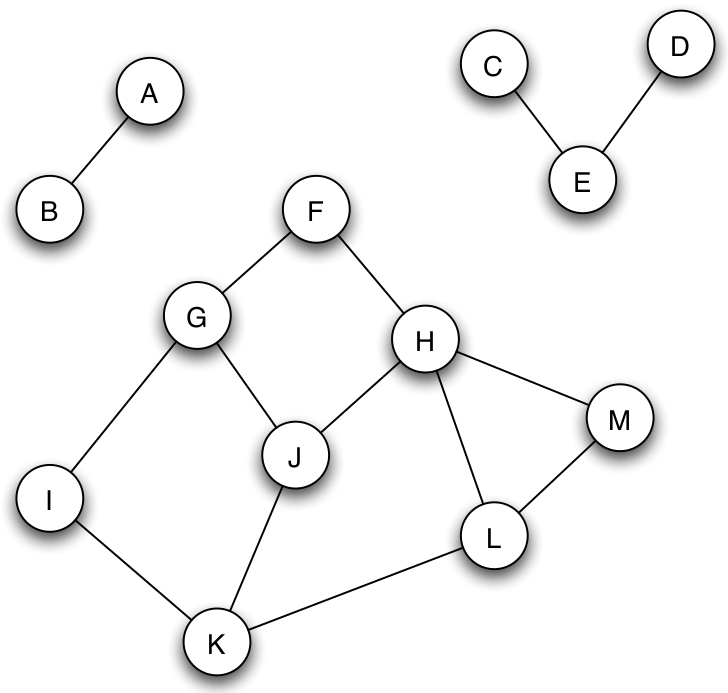 Components
Dfn: a connected component is a subset S of nodes where:
Every node in S has a path to every other

 S is not part of a larger subset S’ where property #1 holds
Giant Component
A giant component: “connected component that contains a significant fraction of all the nodes”
Ex: Real-world social network
Ex: Random graphs (Erdos-Renyi model – more later)
Think-Pair-Share:
Do you expect that you are part of a giant component in the global social network?
Why or why not?
[Speaker Notes: Most people are part of the giant component]
Triadic closure
“If two people in a social network have a friend in common,
then there is an increased likelihood that they will become friends themselves ...” 
Rapoport 1953
Why?
Opportunity
Trust
Incentive
G
B
C
F
A
How prevalent is triadic closure in a graph?
E
D
Clustering Coefficient
Dfn: The (overall) clustering coefficient of a node v is
the probability that u1, u2 (two randomly selected neighbors of v) are themselves neighbors.
neighbors of v that are linked
Any 2 neighbors of v
Cliques
Dfn: A clique is a maximal, completely connected subgraph of a given graph.
B
B
B
C
A
C
A
C
A
D
D
D
Individual Exercise:
What is the clustering coefficient of this graph?
What are the cliques?
G
B
C
F
A
E
D
[Speaker Notes: Clustering coeff: 6/18

Linked
A: CD, BC 
B: AC
C: AD, AB
D: AC
E:
F:
G:

Any
A: 6, B: 6, C: 3, D: 1, E: 1, F: 1, G: 0

Cliques
ABC, ACD]
Bridges
Dfn: 
An edge e 
is a bridge 
in the graph G 
if G―e
has more components than G
What about giant components?
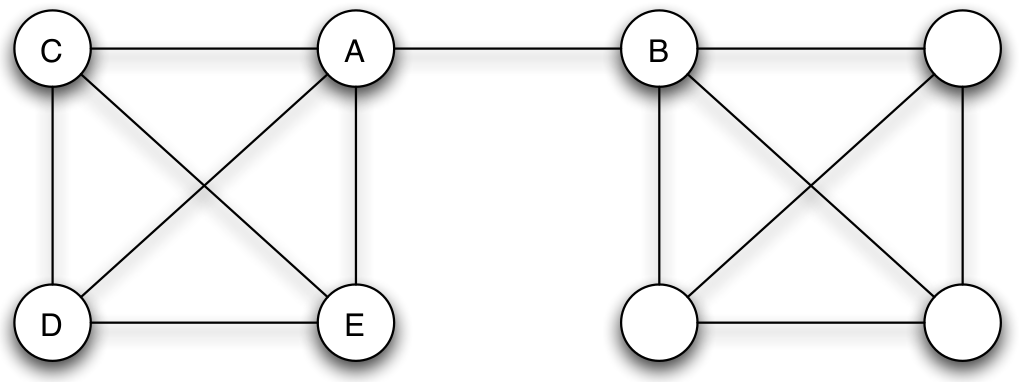 Local Bridges
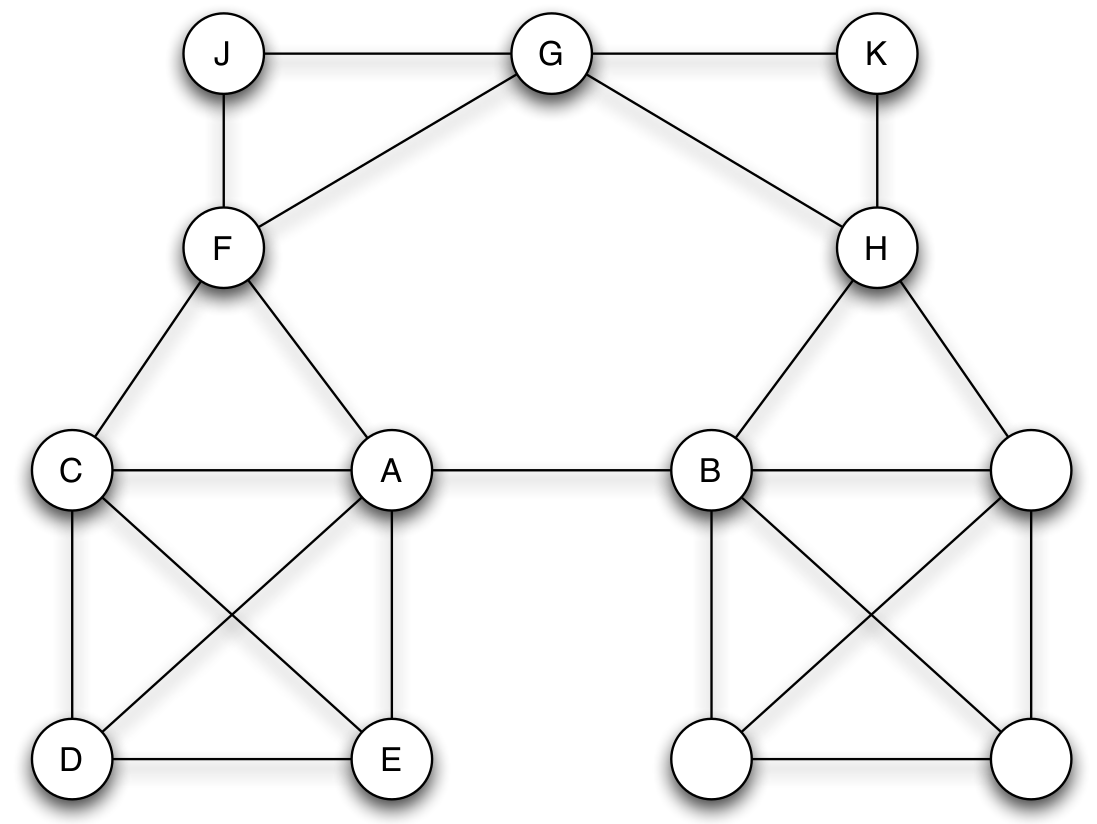 Dfn:
An edge e = (v,u)
is a local bridge 
in the graph G 
if pathG-e(v, u) ― pathG(v, u) > 2

i.e., no friends in common
span of local bridge
Tie Strength and Bridges
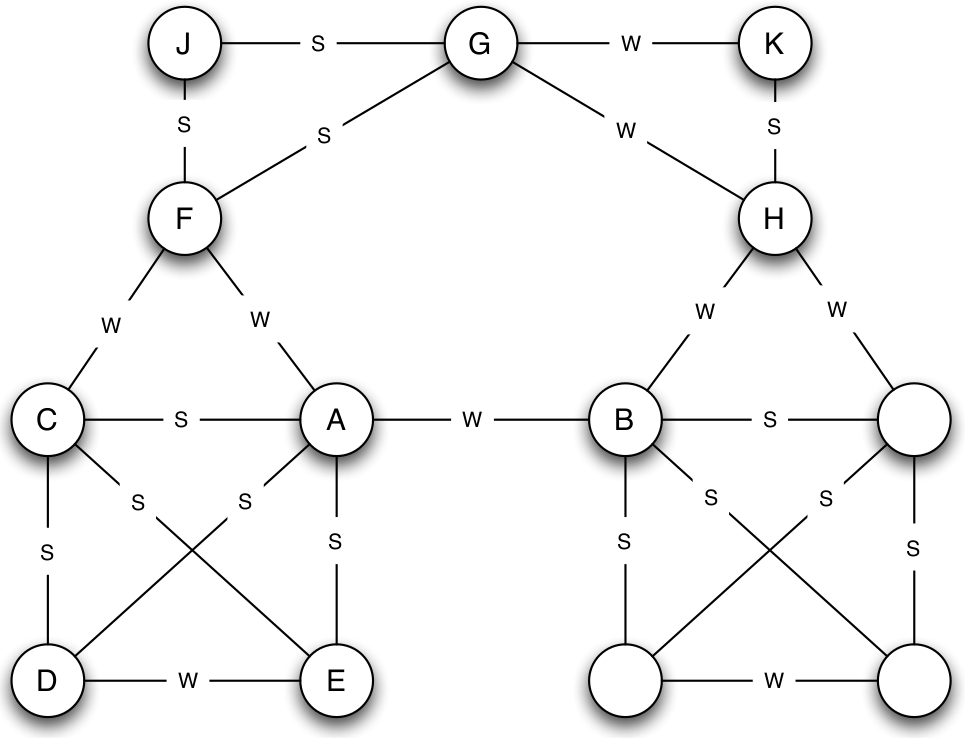 Group Discussion:
“strong” tie
“weak” tie
Not all edges (“ties”) are created equal.
To find a job, which would be more useful:
A good friend? 
Or an acquaintance?
[Speaker Notes: Granovetter’s work in the 1960s found that acquaintances are more often the immediate cause of finding jobs.
This doesn’t negate the fact that good friends can help you improve yourself for a job, or may be more trustworthy in jobs.]
Strong Triadic Closure Property
Node v violates the Strong Triadic Closure Property if: 
it has strong ties to 2 other nodes u1 and u2
and there is no edge at all (strong or weak) between u1 and u2

Node v satisfies the Strong Triadic Closure Property if it does not violate it.
Local Bridges must be Weak Ties!
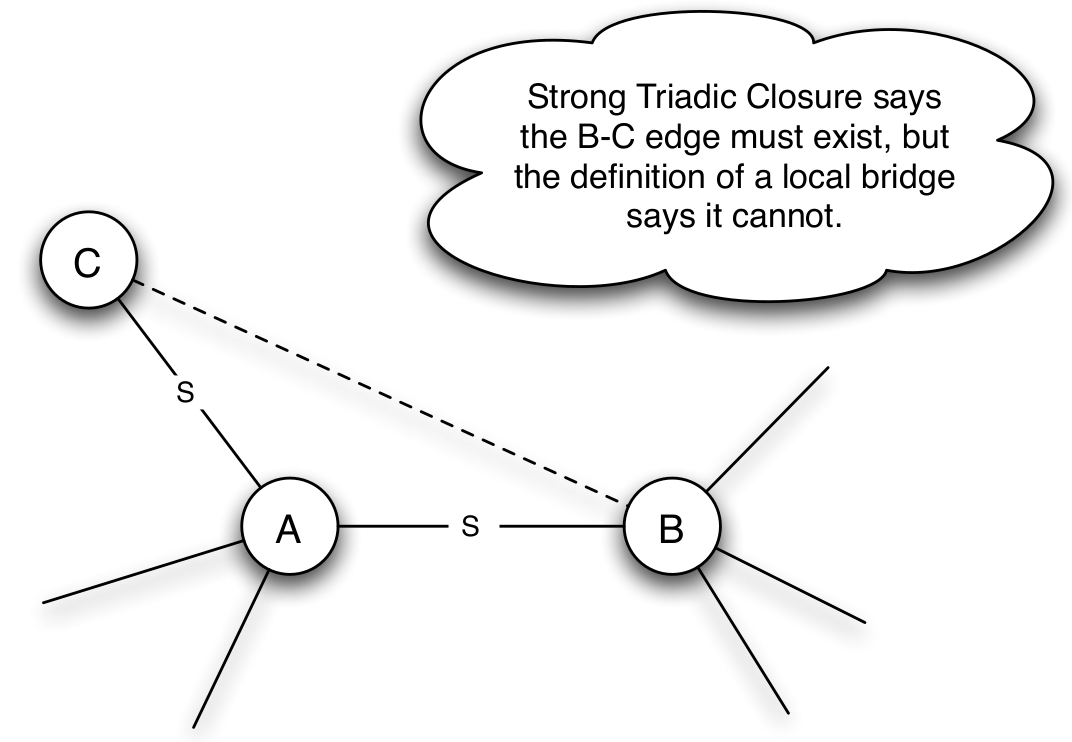 What if:
A has strong ties
A = local bridge
Contradiction!
   … of Strong Triadic Closure
“Strong” and “weak” are imprecise! 
How does this look in the real world?
Tie Strength
Define “strong” and “weak” ties?
“Weak”: e.g., follow on Facebook (FB)
“Strong”: e.g., reciprocal FB messages
Quantify “strong” and “weak” ties?
E.g., # likes, messages, etc
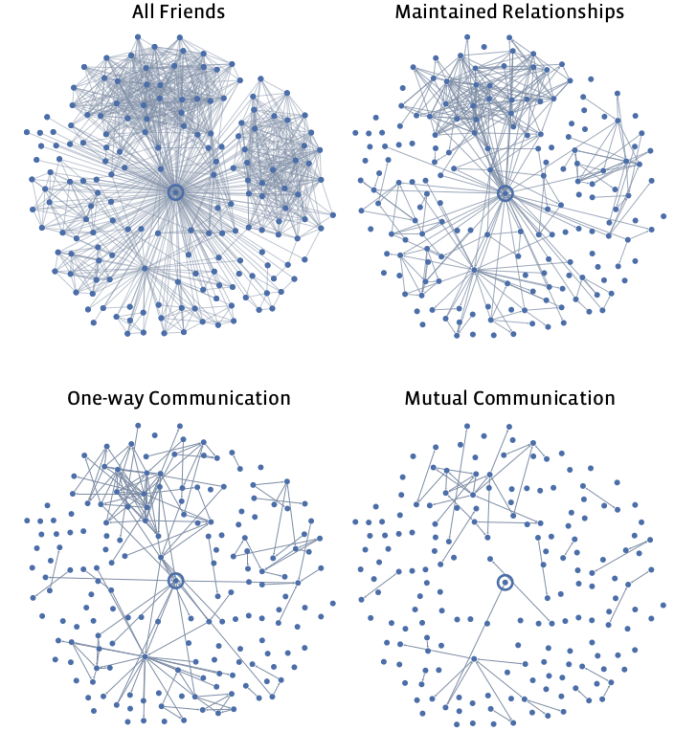 Neighborhood Overlap
Dfn: The neighborhood overlap of an edge e = (v, u) is:
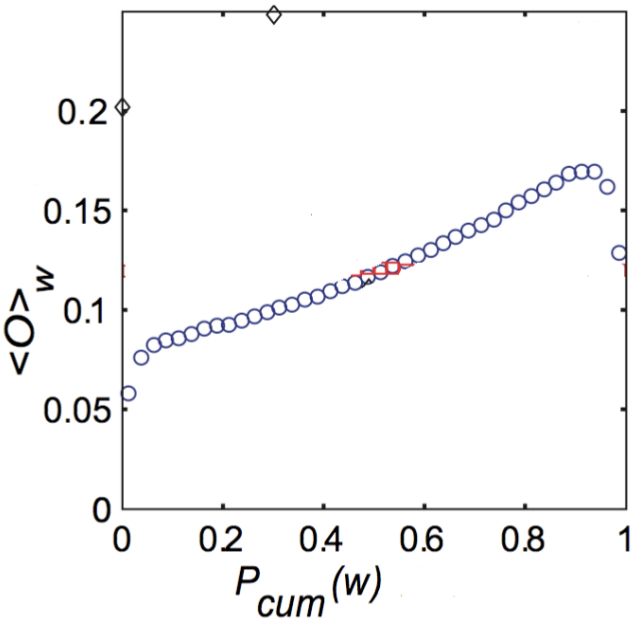 shared neighbors (i.e., triadic closure)
all neighbors of either node
Individual Exercise:
What is the neighborhood  overlap of : 
1. BC edge?			2. AB edge?
G
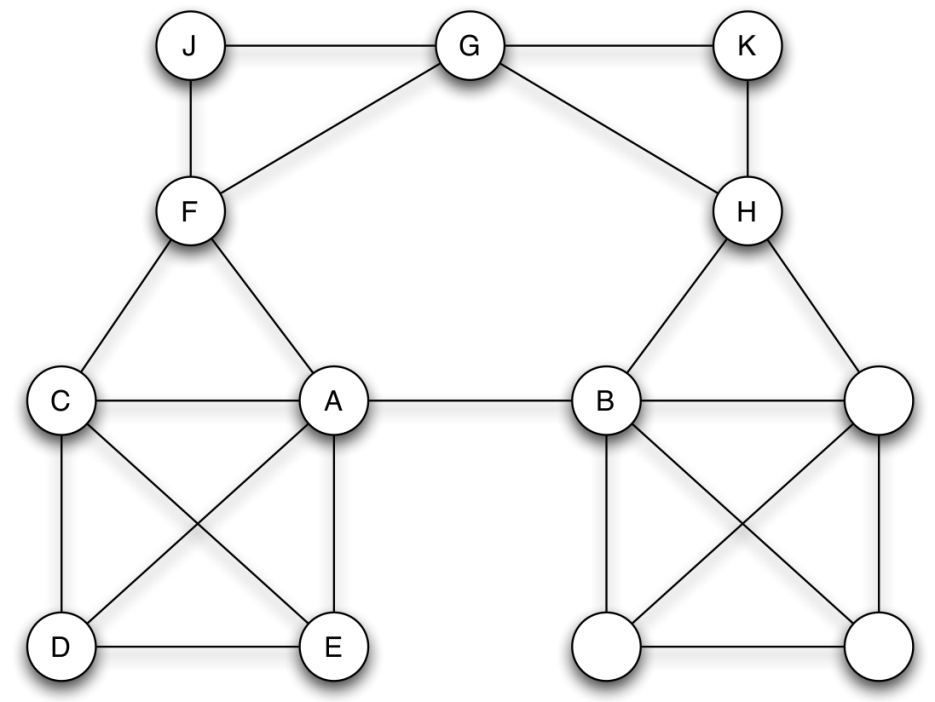 B
C
F
A
E
D
[Speaker Notes: BC Neighborhood overlap = ¼
Neighbors: 4
B: G, F, A, (C)
C: (B), A, D
Shared: 1
A

AB Neighborhood overlap: 0
Neighbors: 8
Shared: 0]
Node-level Metrics
Social Network Analysis, Lecture 03b
E&K Ch 3.1-3.7
AAIT ITSC 
Instructor: Dr. Sunkari
Centrality: degree, betweenness, closeness, information; Eccentricity
Node-level Metrics
Centrality
How does a node relate to the overall network?
In real-life…
Information flow
Bargaining power
Influence
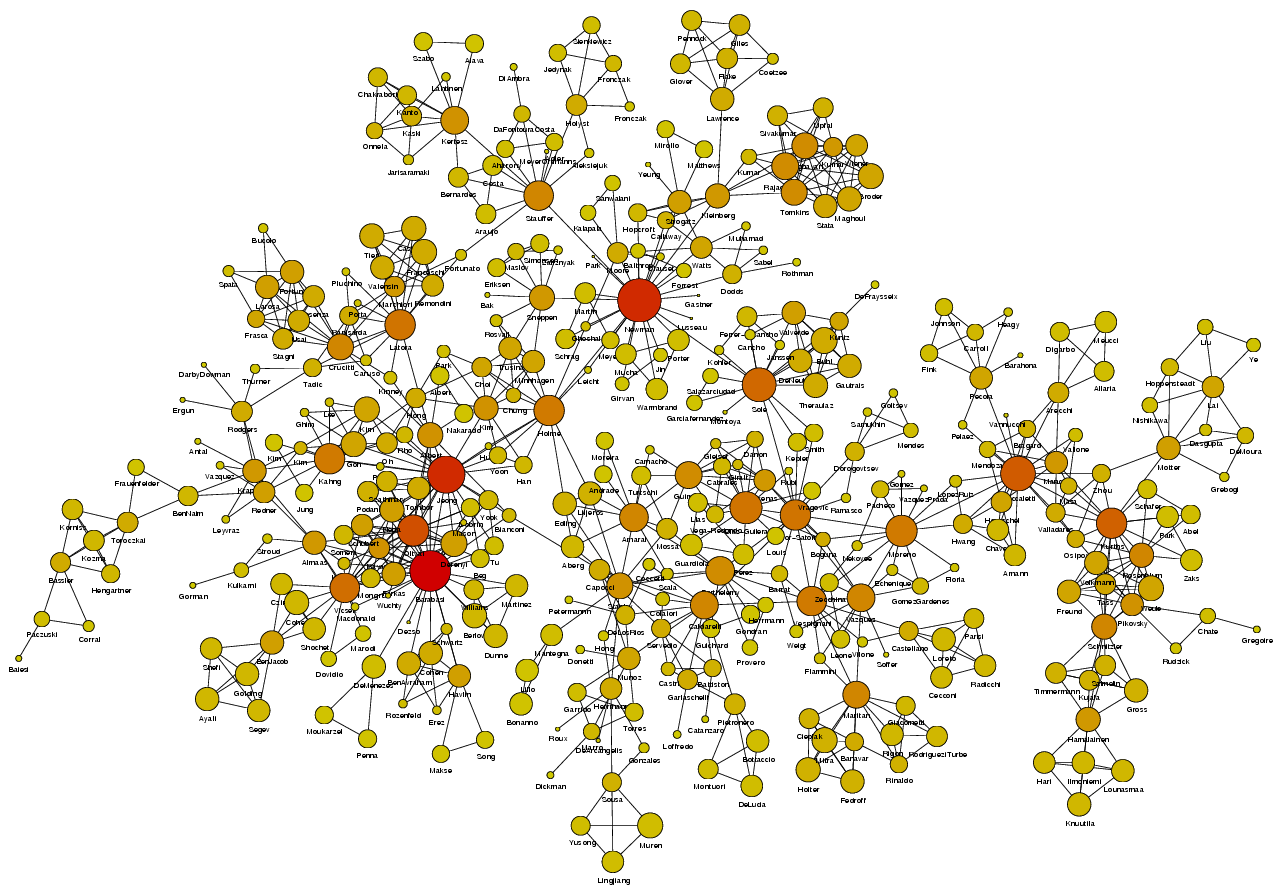 adjacency matrix value
Review: Node Degree
pick row i
Dfn: The node degree is the number of neighbors a node has.
			di(G) = |N(i)|
w.r.t. adjacency matrix:
A
deg=3
E
B
D
C
Review:Local Bridges
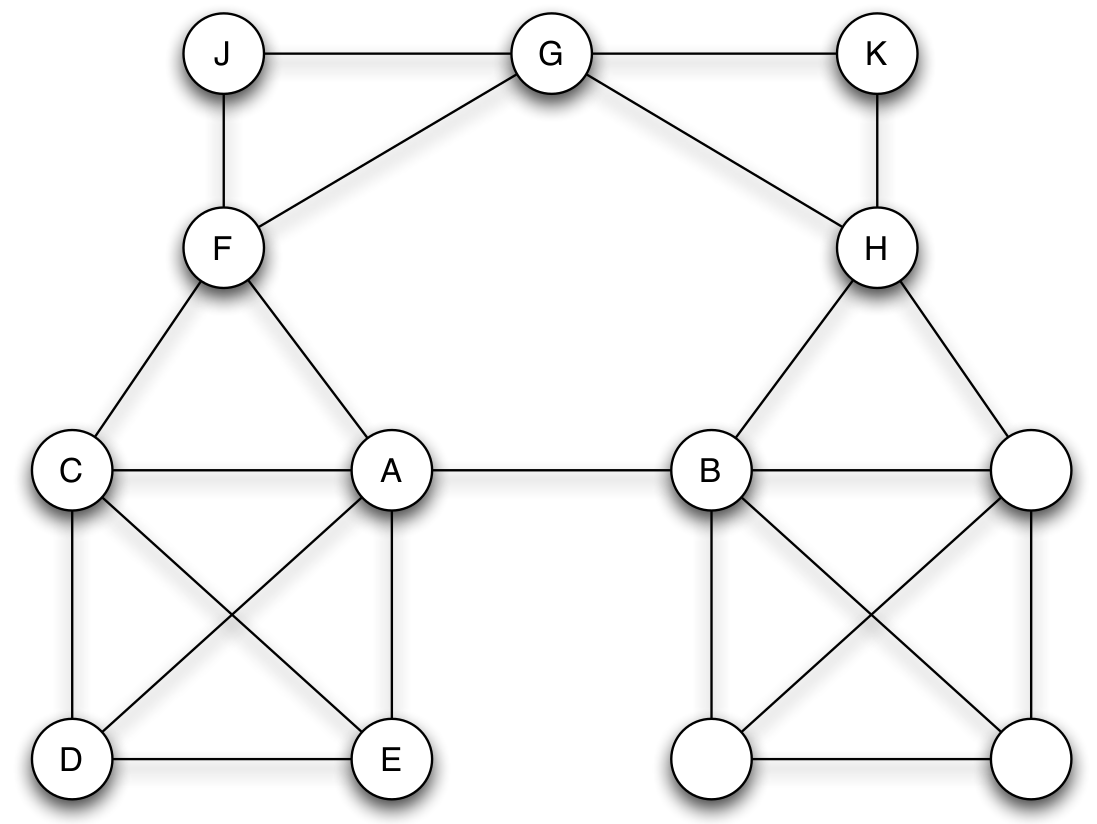 Dfn:
An edge e = (i,j)
is a local bridge 
in the graph G 
if pathG-e(i, j) ― pathG(i, j) > 2

i.e., no friends in common
span of local bridge
Degree Centrality
# of nodes in network (not i)
How connected is the node?
Node degree, scaled to [0,1]


Missing: node location?
degree of node i
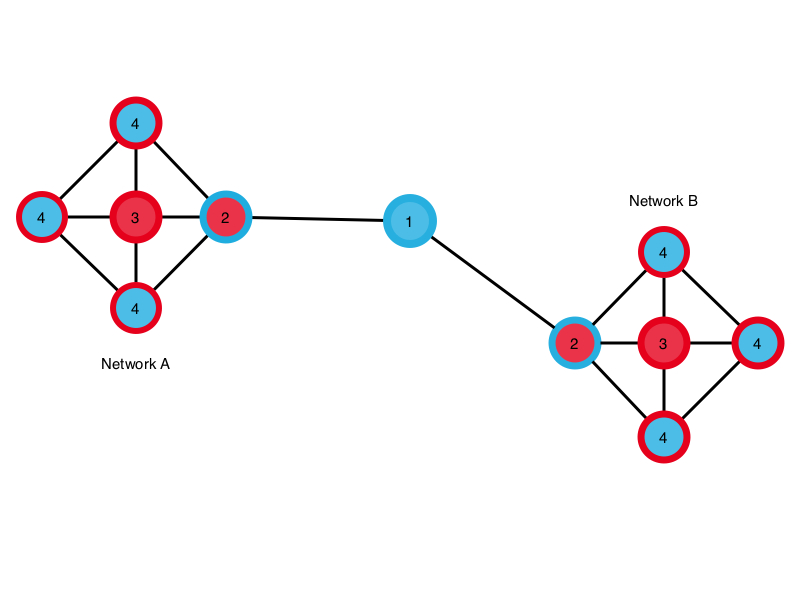 Betweenness Centrality
How important is this node in connecting others?
# shortest paths between k and j that include i
# shortest paths between k and j
Closeness Centrality
avg. distance from node i
decay parameter in [0,1]
# nodes (not i)
How easily can a node reach others?
Simple: Inverse average distance


Decay centrality:
If δ -> 0?
If δ -> 1?
Degree centrality

Component size
Information Centrality
graph G without node i or corresponding edges
How well can the network respond if a node is deactivated?
Measure in graph efficiency:


Compare the change in efficiency